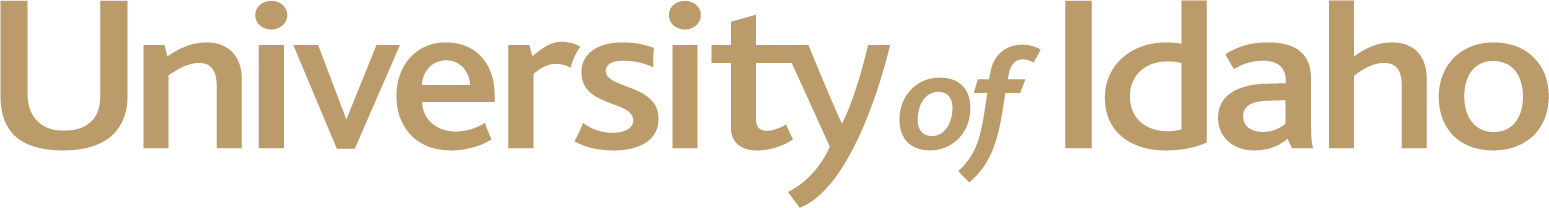 CS 502
Directed Studies: Adversarial Machine Learning
Dr. Alex Vakanski
Lecture 3
Mathematics for Machine Learning
Lecture Outline
Linear algebra
Eigendecomposition
Differential calculus
Optimization algorithms
Probability
Random variables
Probability distributions
Information theory
Notation
Notation
Vectors
Geometry of Vectors
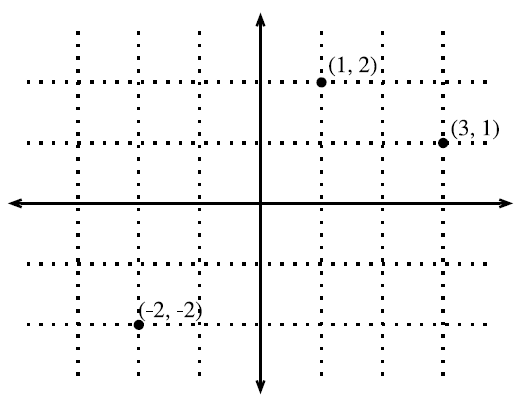 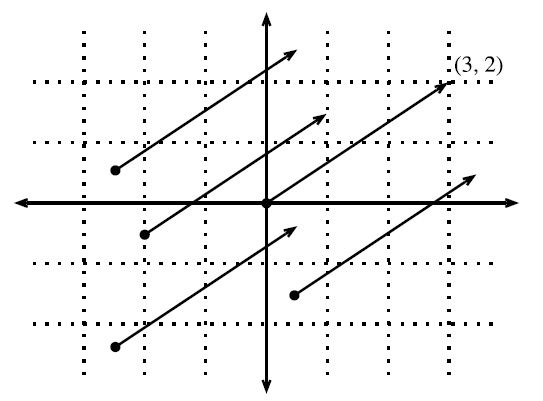 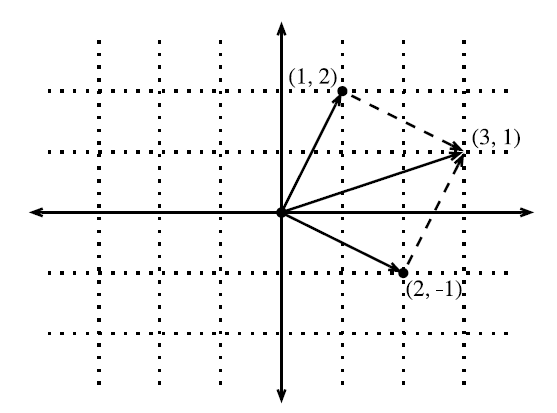 Picture from: http://d2l.ai/chapter_appendix-mathematics-for-deep-learning/geometry-linear-algebraic-ops.html#geometry-of-vectors
Dot Product and Angles
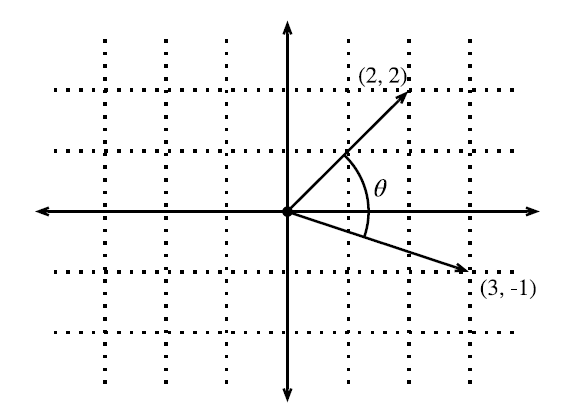 Picture from: http://d2l.ai/chapter_appendix-mathematics-for-deep-learning/geometry-linear-algebraic-ops.html#geometry-of-vectors
Norm of a Vector
Norm of a Vector
Vector Projection
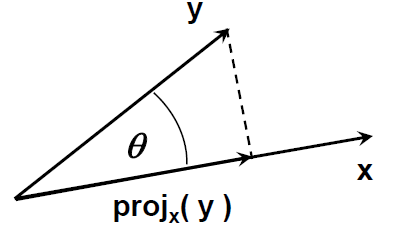 Slide credit: Jeff Howbert — Machine Learning Math Essentials
Hyperplanes
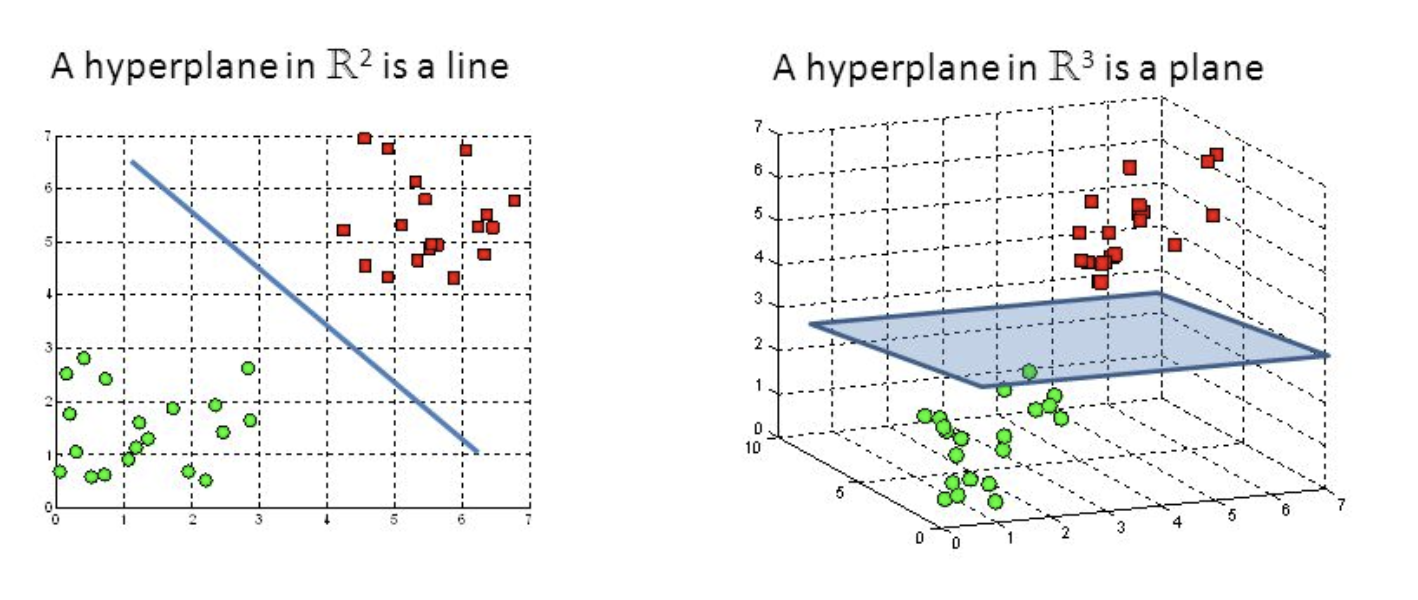 Picture from: https://kgpdag.wordpress.com/2015/08/12/svm-simplified/
Hyperplanes
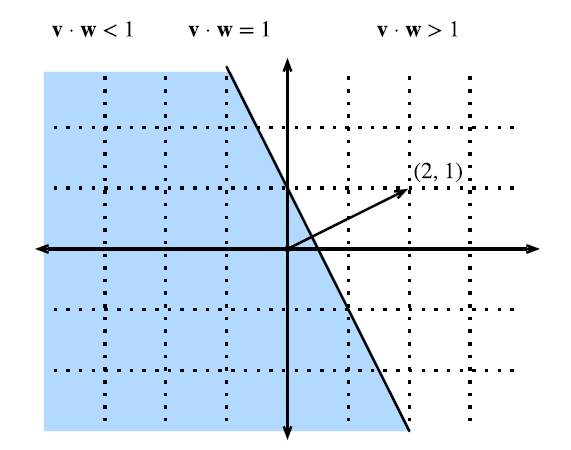 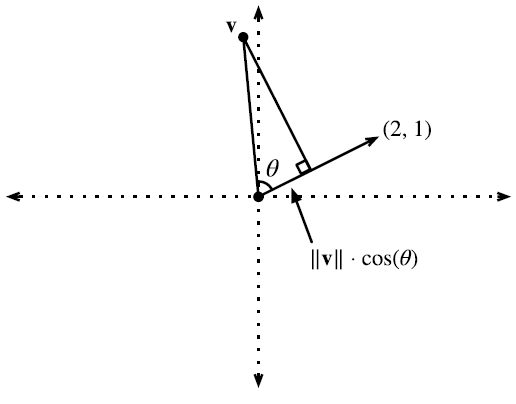 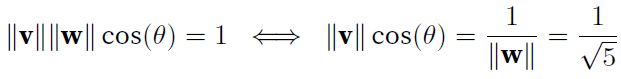 Picture from: http://d2l.ai/chapter_appendix-mathematics-for-deep-learning/geometry-linear-algebraic-ops.html#hyperplanes
Hyperplanes
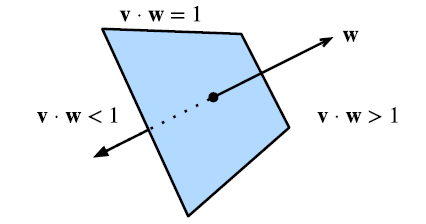 Picture from: http://d2l.ai/chapter_appendix-mathematics-for-deep-learning/geometry-linear-algebraic-ops.html#hyperplanes
Matrices
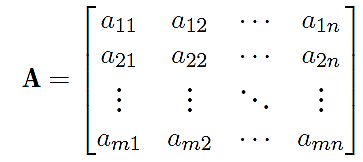 Matrices
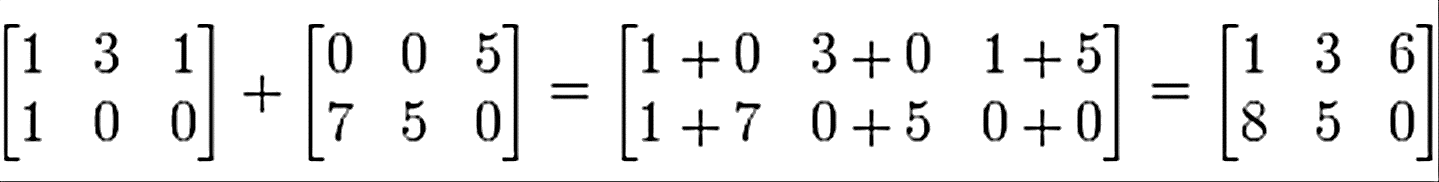 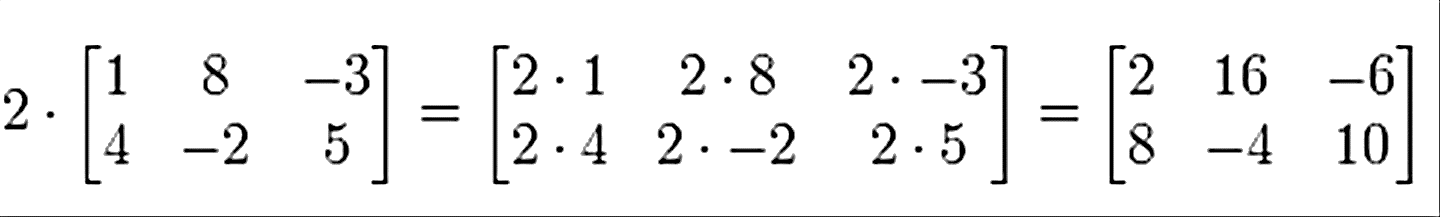 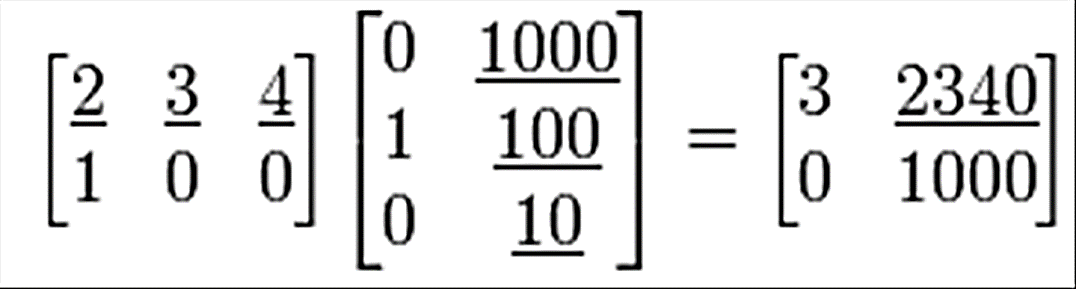 Matrices
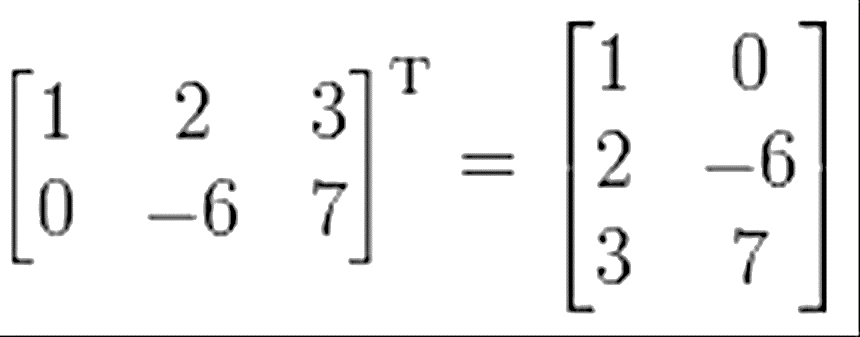 Matrices
Matrices
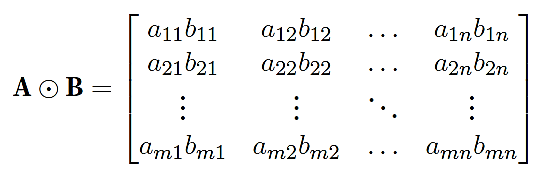 Matrix-Vector Products
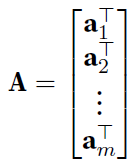 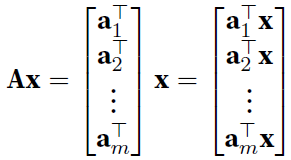 Matrix-Matrix Products
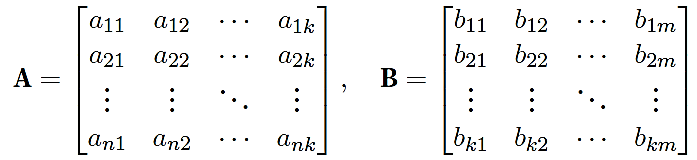 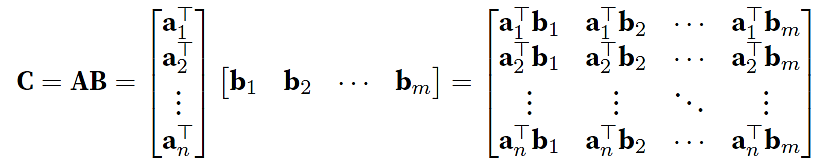 Linear Dependence
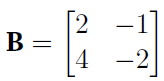 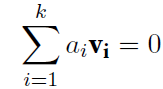 Matrix Rank
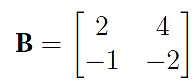 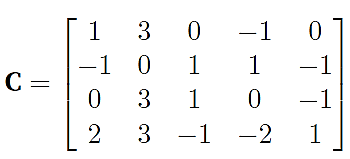 Inverse of a Matrix
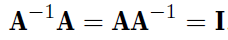 Inverse of a Matrix
Tensors
Manifolds
Earlier we learned that hyperplanes generalize the concept of planes in high-dimensional spaces
Similarly, manifolds can be informally imagined as generalization of the concept of surfaces in high-dimensional spaces 
To begin with an intuitive explanation, the surface of the Earth is an example of a two-dimensional manifold embedded in a three-dimensional space
This is true because the Earth looks locally flat, so on a small scale it is like a 2-D plane
However, if we keep walking on the Earth in one direction, we will eventually end up back where we started
This means that Earth is not really flat, it only looks locally like a Euclidean plane, but at large scales it folds up on itself, and has a different global structure than a flat plane
Manifolds
Manifolds are studied in mathematics under topological spaces
An n-dimensional manifold is defined as a topological space with the property that each point has a neighborhood that is homeomorphic to the Euclidean space of dimension n 
This means that a manifold locally resembles Euclidean space near each point
Informally, a Euclidean space is locally smooth, it does not have holes, edges, or other sudden changes, and it does not have intersecting neighborhoods
Although the manifolds can have very complex structure on a large scale, resemblance of the Euclidean space on a small scale allows to apply standard math concepts
Examples of 2-dimensional manifolds are shown in the figure 
The surfaces in the figure have been conveniently cut up into little rectangles that were glued together
Those small rectangles locally look like flat Euclidean planes
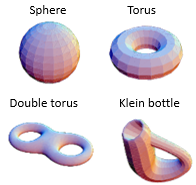 Picture from: http://bjlkeng.github.io/posts/manifolds/
Manifolds
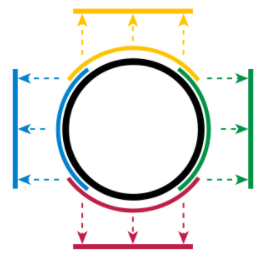 Picture from: http://bjlkeng.github.io/posts/manifolds/
Eigendecomposition
Eigendecomposition
Eigendecomposition
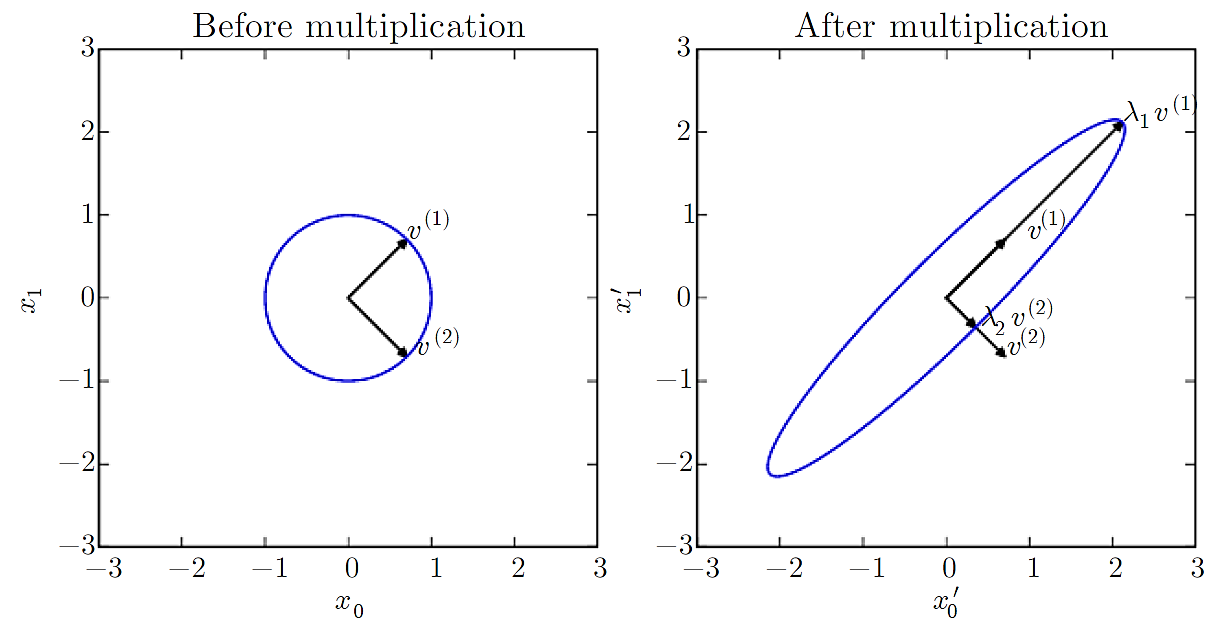 Picture from: Goodfellow (2017) – Deep Learning
Singular Value Decomposition
Differential Calculus
Differential Calculus
The following rules are used for computing the derivatives of explicit functions
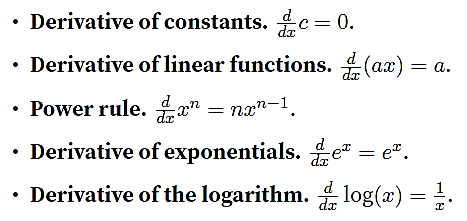 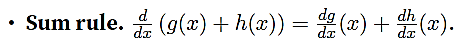 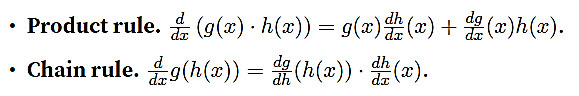 Higher Order Derivatives
Taylor Series
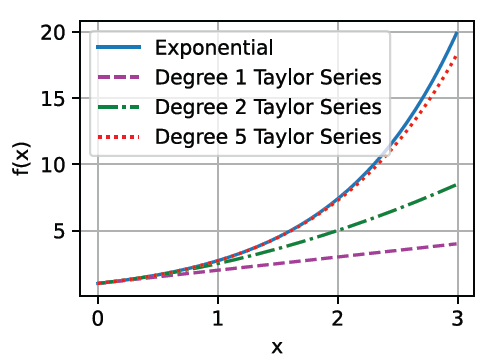 Picture from: http://d2l.ai/chapter_appendix-mathematics-for-deep-learning/single-variable-calculus.html
Geometric Interpretation
Therefore, the first derivative of a function is also the slope of the tangent line to the curve of the function
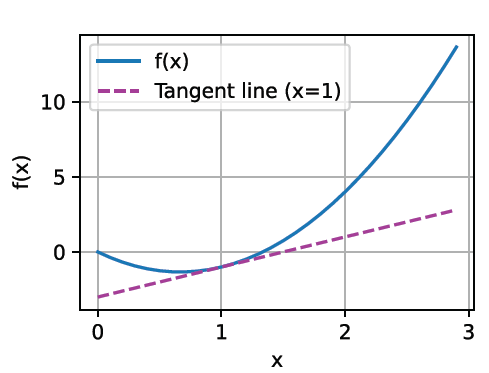 Picture from: http://d2l.ai/chapter_appendix-mathematics-for-deep-learning/single-variable-calculus.html
Partial Derivatives
Gradient
Hessian Matrix
Jacobian Matrix
Integral Calculus
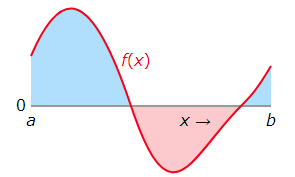 Picture from: https://mjo.osborne.economics.utoronto.ca/index.php/tutorial/index/1/clc/t
Optimization
Optimization
Optimization and machine learning have related but somewhat different goals
Goal in optimization: minimize an objective function
For a set of training examples, reduce the training error
Goal in ML: find a suitable model, to predict on data examples
For a set of testing examples, reduce the generalization error
For a given empirical function g (dashed purple curve), optimization algorithms attempt to find the point of minimum empirical risk
The expected function f (blue curve) is obtained given a limited amount of training data examples
ML algorithms attempt to find the point of minimum expected risk, based on minimizing the error on a set of testing examples
Which may be at a different location than the minimum of the training examples
And which may not be minimal in a formal sense
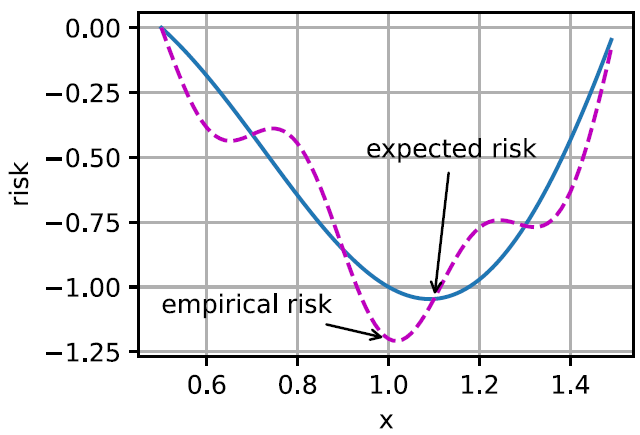 Picture from: http://d2l.ai/chapter_optimization/optimization-intro.html
Stationary Points
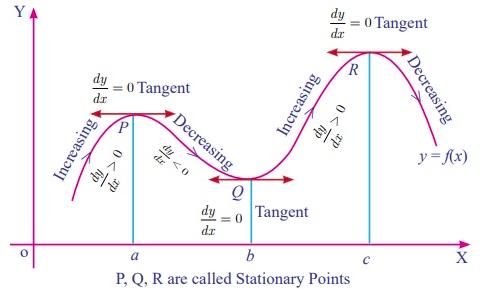 Local Minima
The objective functions in ML usually have many local minima
When the solution of the optimization algorithm is near the local minimum, the gradient of the loss function approaches or becomes zero (vanishing gradients)
Therefore, the obtained solution in the final iteration can be a local minimum, rather than the global minimum
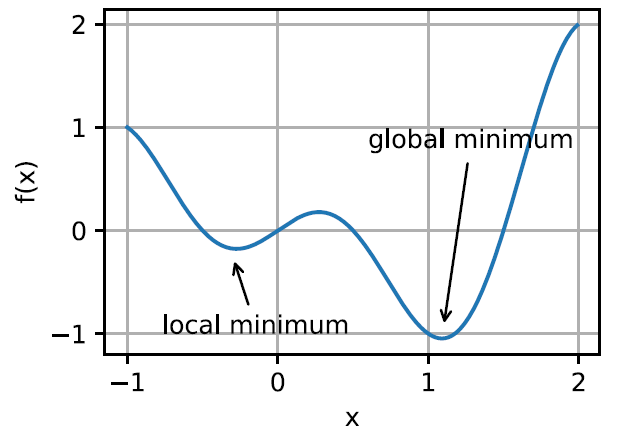 Picture from: http://d2l.ai/chapter_optimization/optimization-intro.html
Saddle Points
saddle point
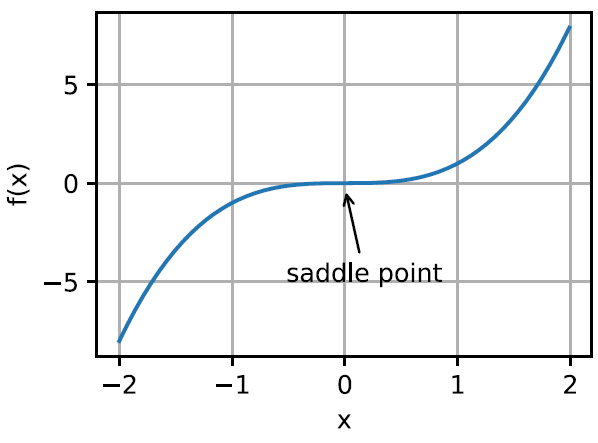 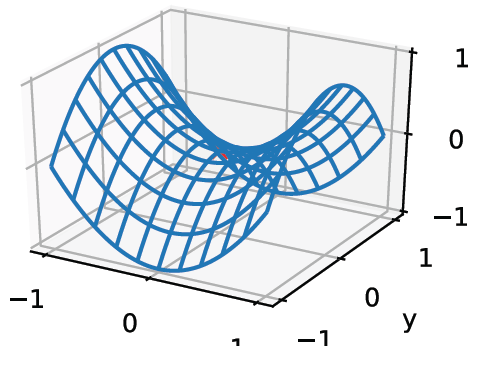 x
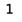 Picture from: http://d2l.ai/chapter_optimization/optimization-intro.html
Convex Optimization
A function of a single variable is concave is every line segment joining two points on its graph does not lie above the graph at any point
Symmetrically, a function of a single variable is convex if every line segment joining two points on its graph does not lie below the graph at any point
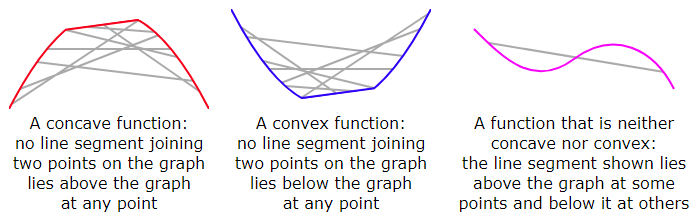 Picture from: https://mjo.osborne.economics.utoronto.ca/index.php/tutorial/index/1/cv1/t
Convex Functions
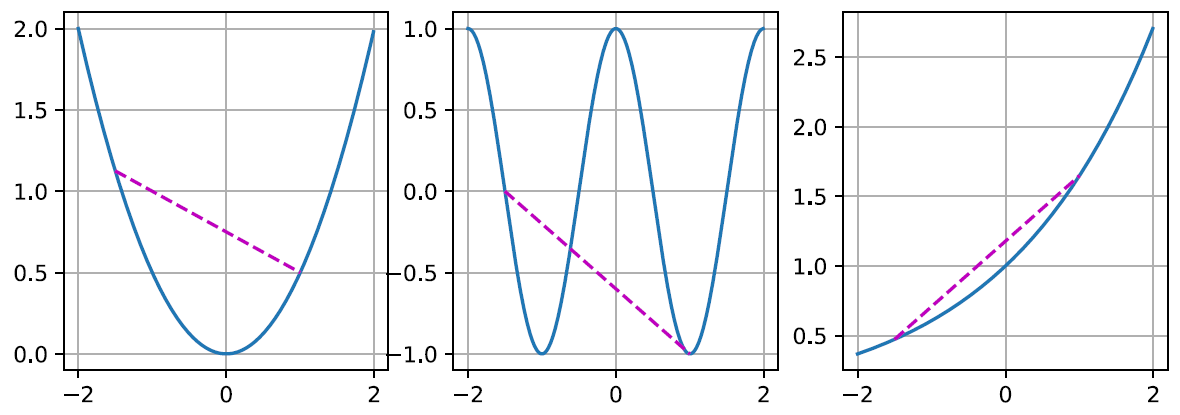 Picture from: http://d2l.ai/chapter_optimization/convexity.html
Convex Functions
Convex Sets
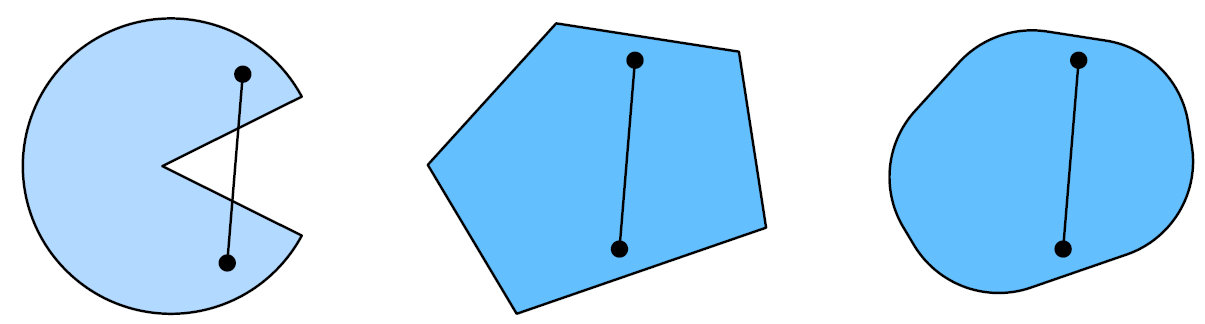 Picture from: http://d2l.ai/chapter_optimization/convexity.html
Derivatives and Convexity
Constrained Optimization
Lagrange Multipliers
Projections
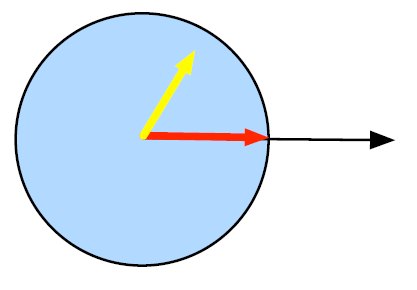 Picture from: http://d2l.ai/chapter_optimization/convexity.html
First-order vs Second-order Optimization
Lipschitz Functions
Probability
Intuition:
In a process, several outcomes are possible
When the process is repeated a large number of times, each outcome occurs with a relative frequency, or probability
If a particular outcome occurs more often, we say it is more probable
Probability arises in two contexts
In actual repeated experiments
Example: You record the color of 1,000 cars driving by. 57 of them are green. You estimate the probability of a car being green as 57/1,000 = 0.0057.
In idealized conceptions of a repeated process
Example: You consider the behavior of an unbiased six-sided die. The expected probability of rolling a 5 is 1/6 = 0.1667.
Example: You need a model for how people’s heights are distributed. You choose a normal distribution to represent the expected relative probabilities.
Slide credit: Jeff Howbert — Machine Learning Math Essentials
Probability
Solving machine learning problems requires to deal with uncertain quantities, as well as with stochastic (non-deterministic) quantities
Probability theory provides a mathematical framework for representing and quantifying uncertain quantities
There are different sources of uncertainty:
Inherent stochasticity in the system being modeled
For example, most interpretations of quantum mechanics describe the dynamics of subatomic particles as being probabilistic
Incomplete observability
Even deterministic systems can appear stochastic when we cannot observe all of the variables that drive the behavior of the system
Incomplete modeling
When we use a model that must discard some of the information we have observed, the discarded information results in uncertainty in the model’s predictions
E.g., discretization of real-numbered values, dimensionality reduction, etc.
Random variables
Slide credit: Jeff Howbert — Machine Learning Math Essentials
Axioms of probability
Slide credit: Jeff Howbert — Machine Learning Math Essentials
Discrete Variables
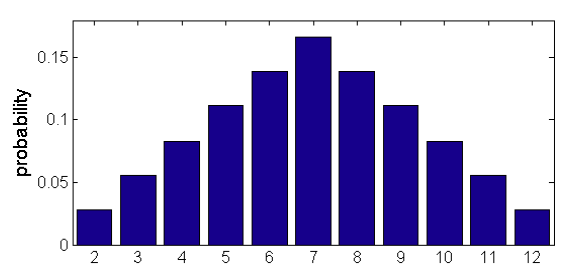 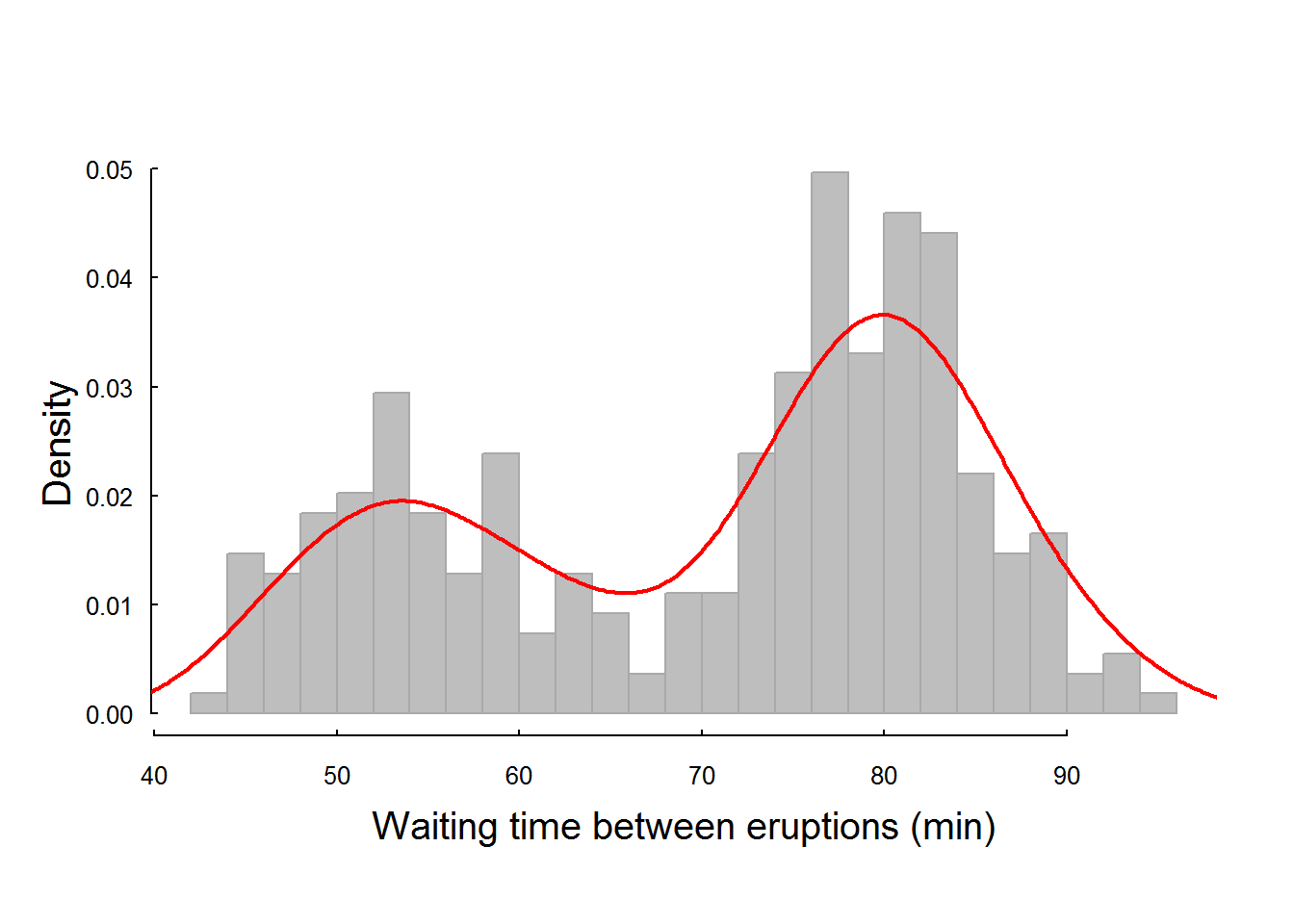 Picture from: Jeff Howbert — Machine Learning Math Essentials
Multivariate Random Variables
Slide credit: Jeff Howbert — Machine Learning Math Essentials
Joint Probability Distribution
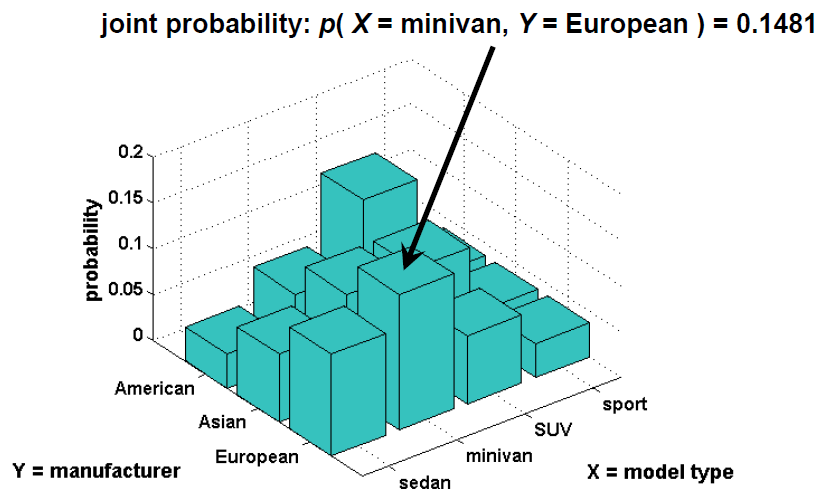 Slide credit: Jeff Howbert — Machine Learning Math Essentials
Conditional Probability Distribution
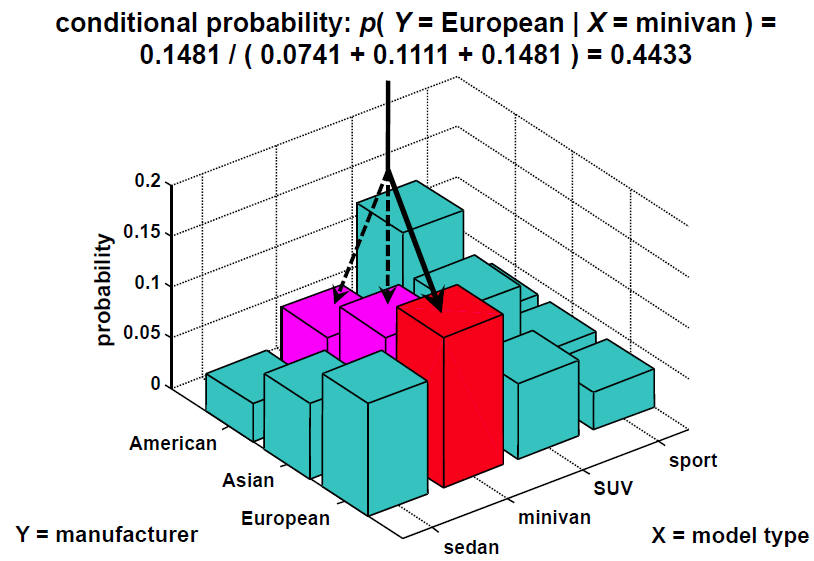 Slide credit: Jeff Howbert — Machine Learning Math Essentials
Bayes’ Theorem
Marginal Probability Distribution
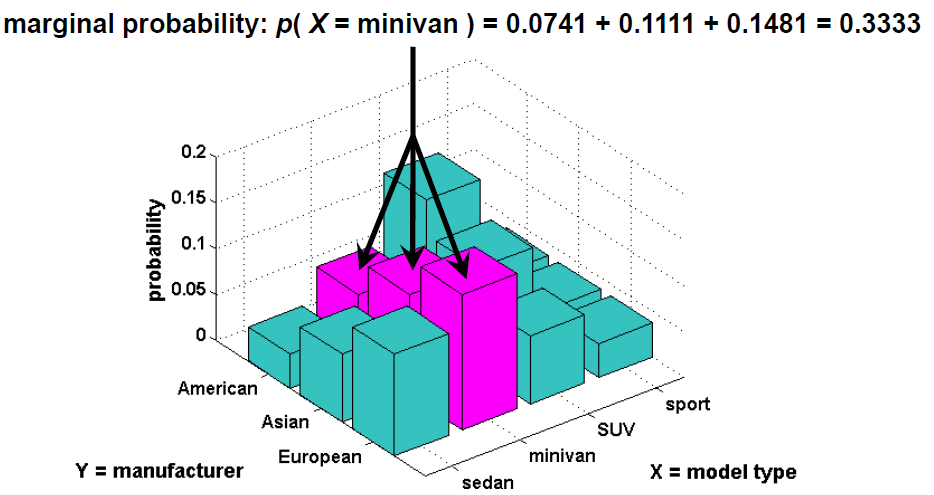 Slide credit: Jeff Howbert — Machine Learning Math Essentials
Independence
Slide credit: Jeff Howbert — Machine Learning Math Essentials
Continuous Multivariate Distributions
Same concepts of joint, marginal, and conditional probabilities apply for continuous random variables
The probability distributions use integration of continuous random variables, instead of summation of discrete random variables
Example: a three-component Gaussian mixture probability distribution in two dimensions
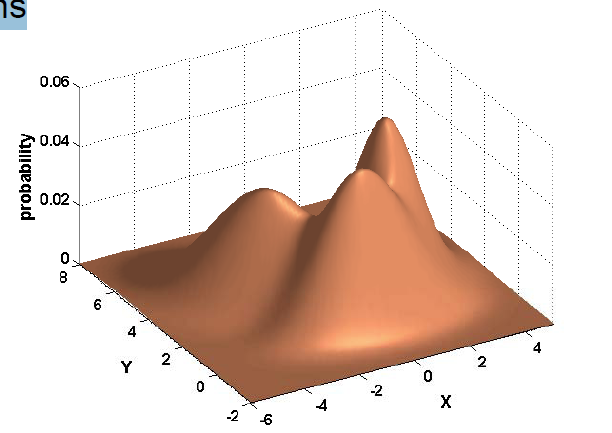 Slide credit: Jeff Howbert — Machine Learning Math Essentials
Expected Value
Slide credit: Jeff Howbert — Machine Learning Math Essentials
Variance
Slide credit: Jeff Howbert — Machine Learning Math Essentials
Covariance
High covariance
No covariance
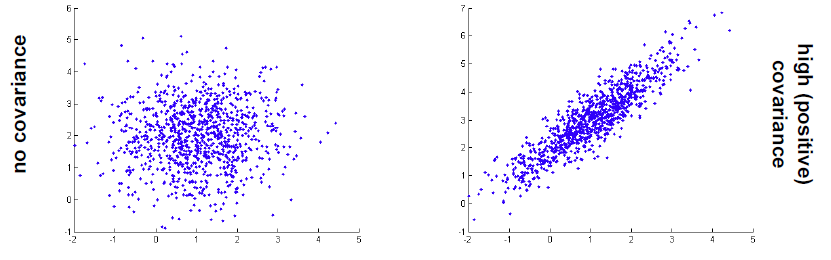 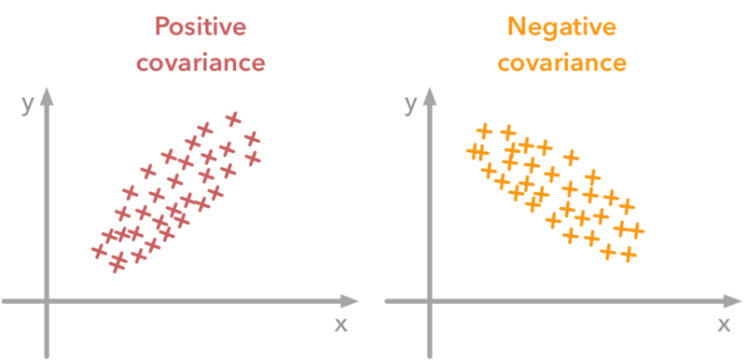 Picture from: Jeff Howbert — Machine Learning Math Essentials
Correlation
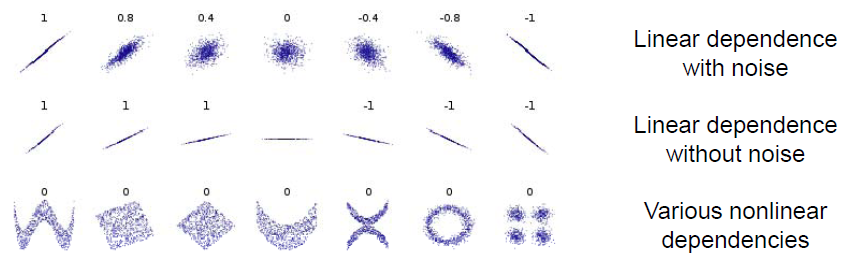 Picture from: Jeff Howbert — Machine Learning Math Essentials
Covariance Matrix
Probability Distributions
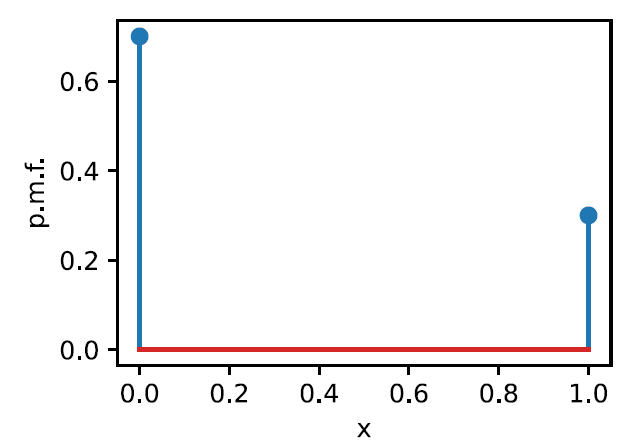 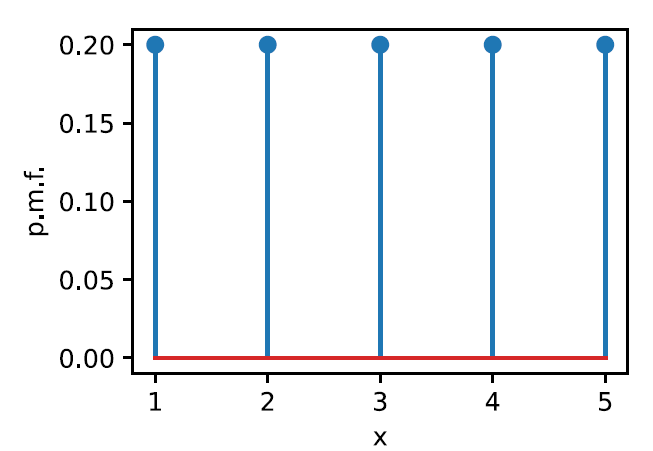 Picture from: http://d2l.ai/chapter_appendix-mathematics-for-deep-learning/distributions.html
Probability Distributions
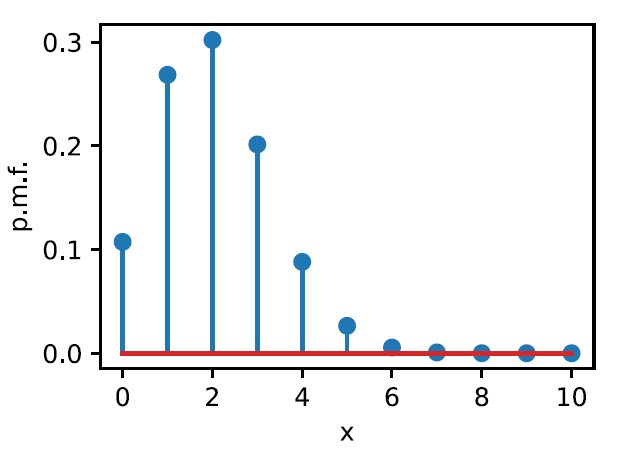 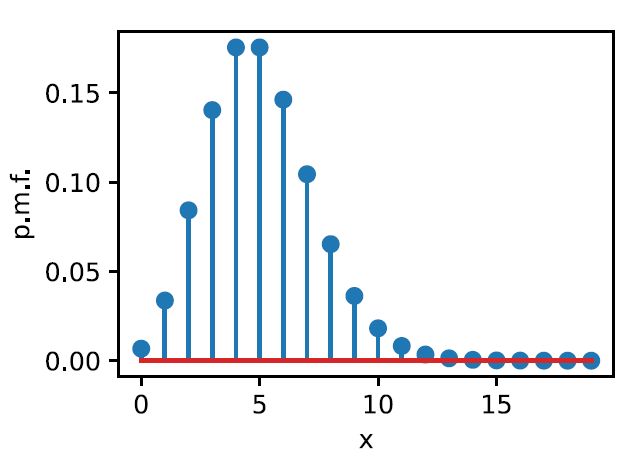 Picture from: http://d2l.ai/chapter_appendix-mathematics-for-deep-learning/distributions.html
Probability Distributions
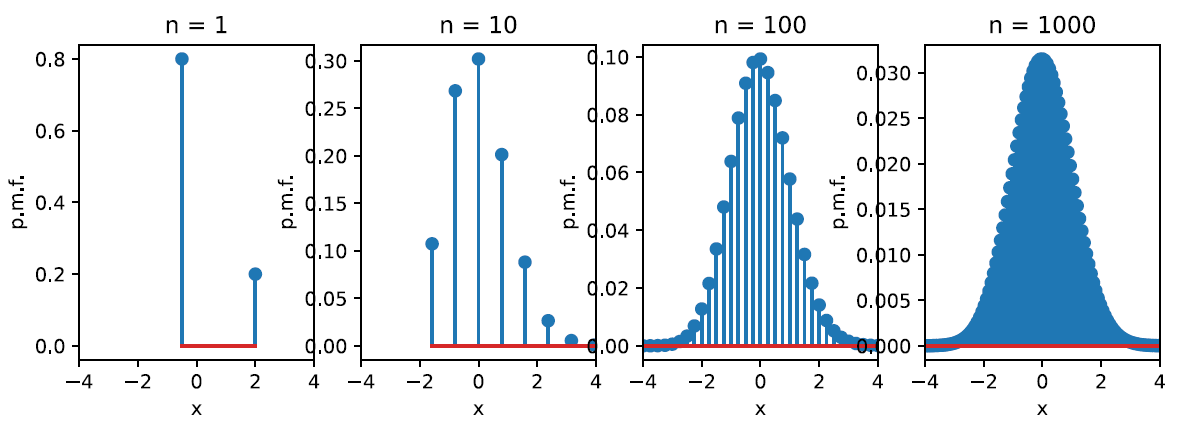 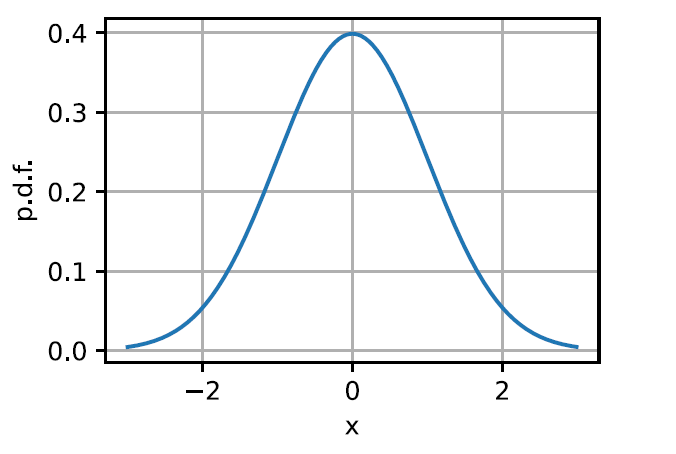 Picture from: http://d2l.ai/chapter_appendix-mathematics-for-deep-learning/distributions.html
Probability Distributions
Information Theory
Information theory studies encoding, decoding, transmitting, and manipulating information
It is a branch of applied mathematics that revolves around quantifying how much information is present in different signals
As such, information theory provides fundamental language for discussing the information processing in computer systems
E.g., machine learning applications use the cross-entropy loss, derived from information theoretic considerations
A seminal work in this field is the paper A Mathematical Theory of Communication by Clause E. Shannon, which introduced the concept of information entropy for the first time
Information theory was originally invented to study sending messages over a noisy channel, such as communication via radio transmission
Self-information
Entropy
Entropy
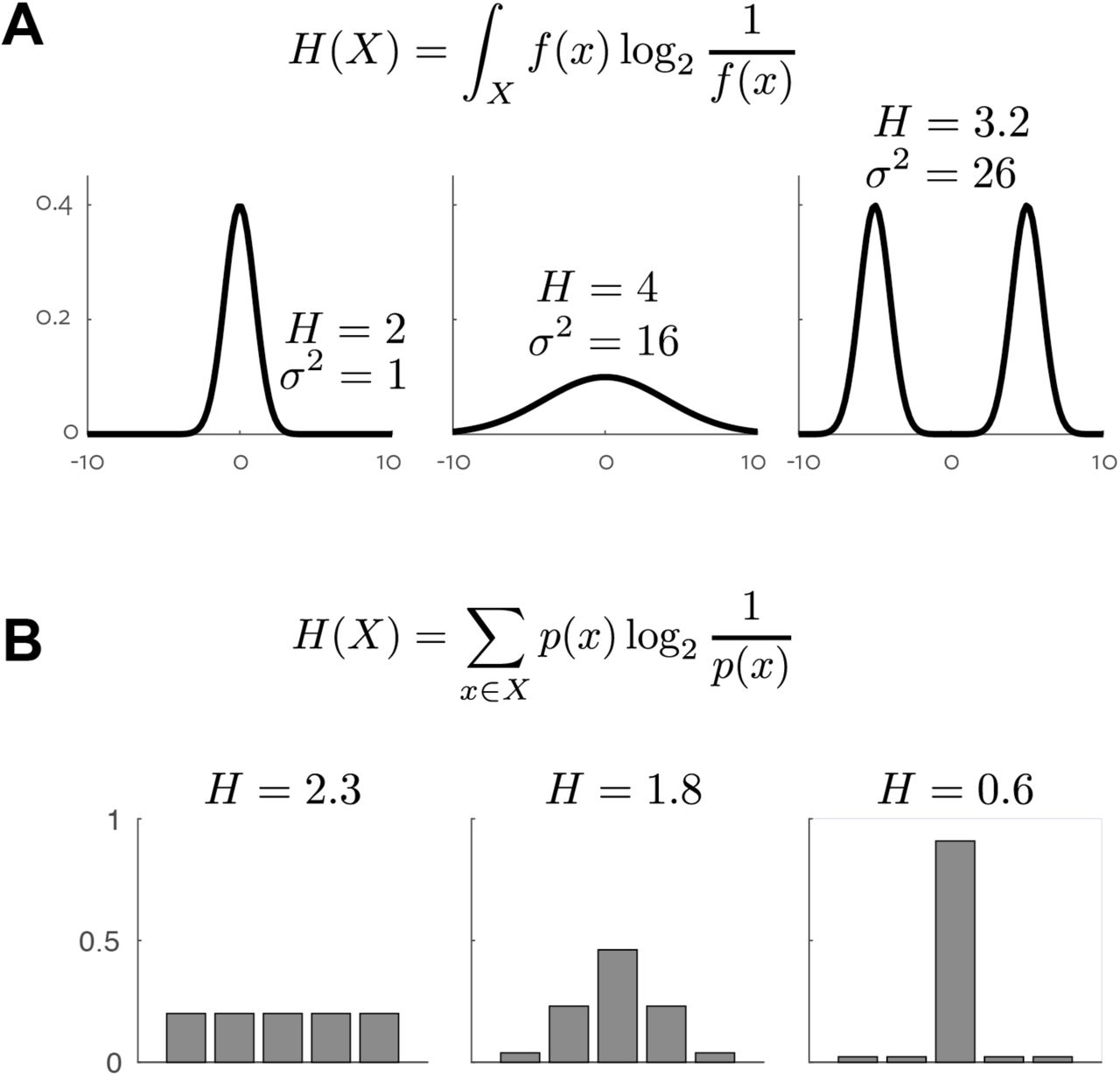 Kullback–Leibler Divergence
Kullback–Leibler Divergence
Cross-entropy
Maximum Likelihood
Maximum Likelihood
References
A. Zhang, Z. C. Lipton, M. Li, A. J. Smola, Dive into Deep Learning, https://d2l.ai, 2020.
I. Goodfellow, Y. Bengio, A. Courville, Deep Learning, MIT Press, 2017.
M. P. Deisenroth, A. A. Faisal, C. S. Ong, Mathematics for Machine Learning, Cambridge University Press, 2020.
Jeff Howbert — Machine Learning Math Essentials presentation
Brian Keng – Manifolds: A Gentle Introduction blog
Martin J. Osborne – Mathematical Methods for Economic Theory (link)